Algorithms and Complexity
Lecture 9

Randomized Algorithms (and more)
Randomized Algorithms
Algorithm has access to a (hypothetical) subroutine outputting a random bit.
Performance measures of algorithm (running time, output quality) now are random variables:
For this instance we want guarantees on distributions.
Still interested in the worst-case instance!
Why?!
Often simpler, faster, provably better algo’s.
Error probability often negligible.
Polynomial Identity Testing (PIT)
*
-
*
*
+
-
x1
x2
x3
…
xn
Polynomial Identity Testing (PIT)
Polynomial Identity Testing (PIT)
Polynomial Identity Testing (PIT)
Polynomial Identity Testing (PIT)
Polynomial Identity Testing (PIT)
Polynomial Identity Testing (PIT)
*
-
*
*
+
-
x1
x2
x3
…
xn
Polynomial Identity Testing (PIT)
Bipartite Perfect Matching
L
R
1
1
2
2
3
3
4
4
Bipartite Perfect Matching
L
R
1
1
2
2
3
3
4
4
Non-Bipartite Perfect Matching
6
1
2
5
4
3
Non-Bipartite Perfect Matching
6
1
2
5
4
3
Independent Sets
Long Paths
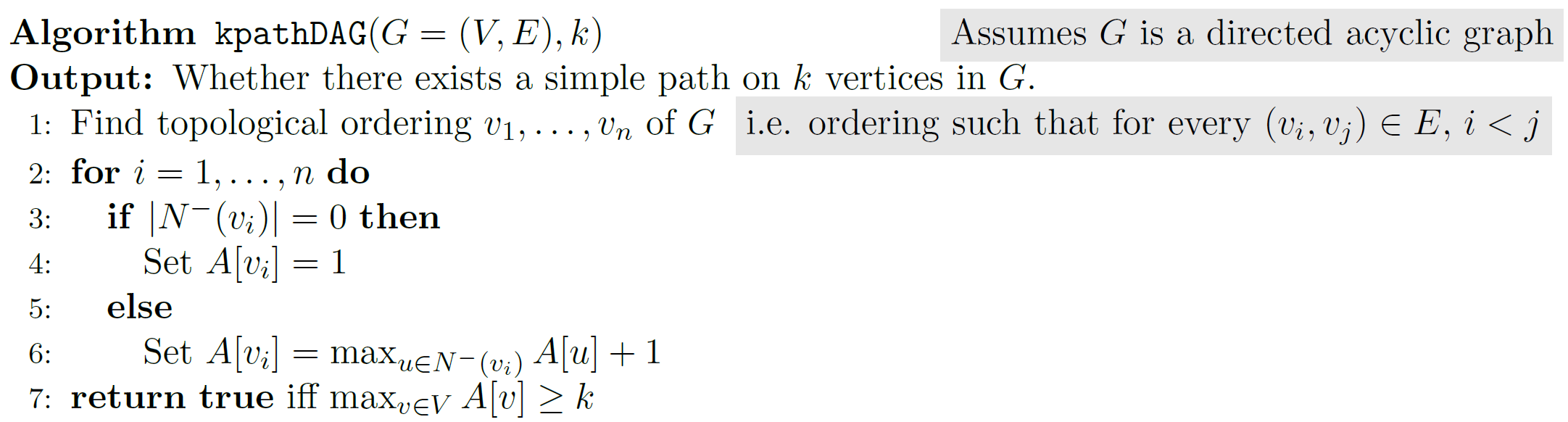 Crux: cannot collide with previous part of the path
1
2
1
Long Paths
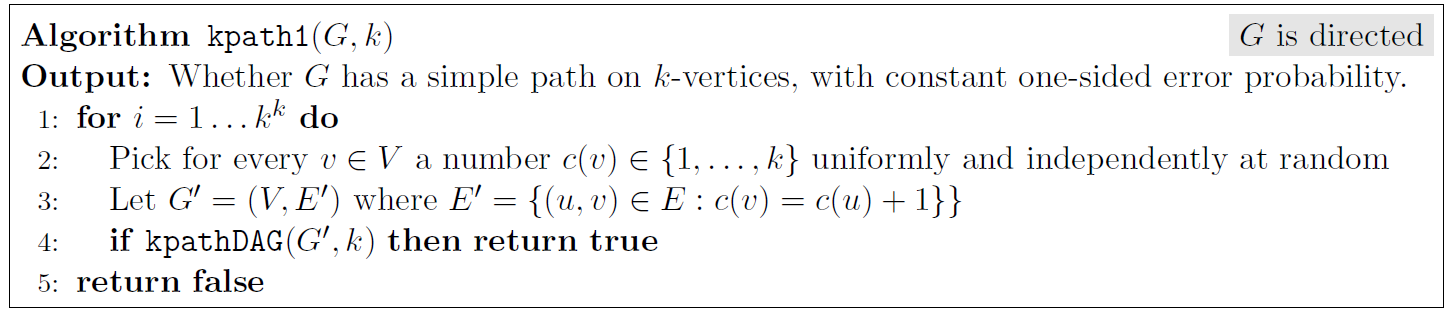 CNF Sat
CNF Sat
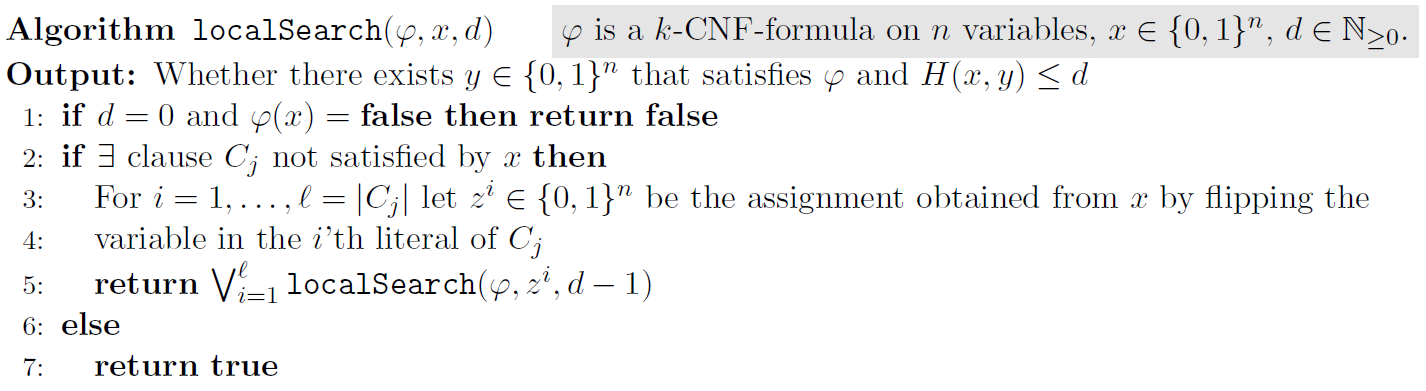 CNF Sat
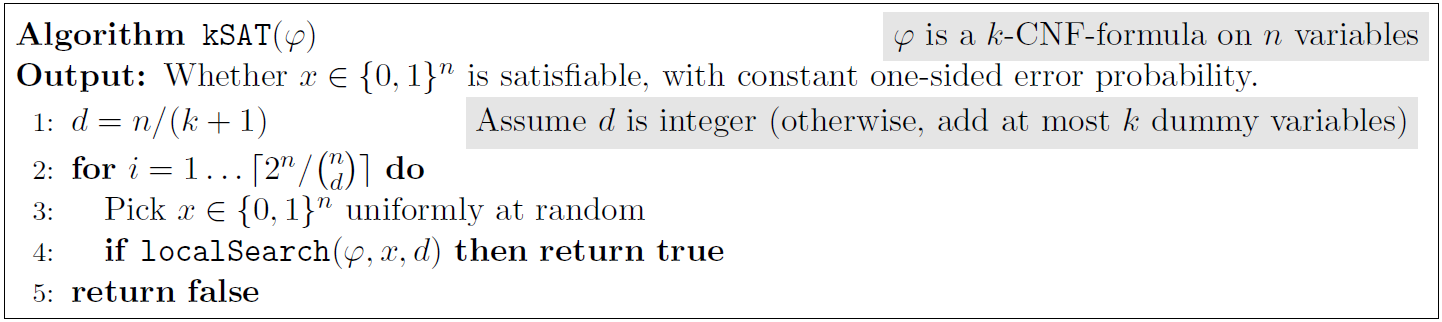 x
x
x
x
x
CNF Sat
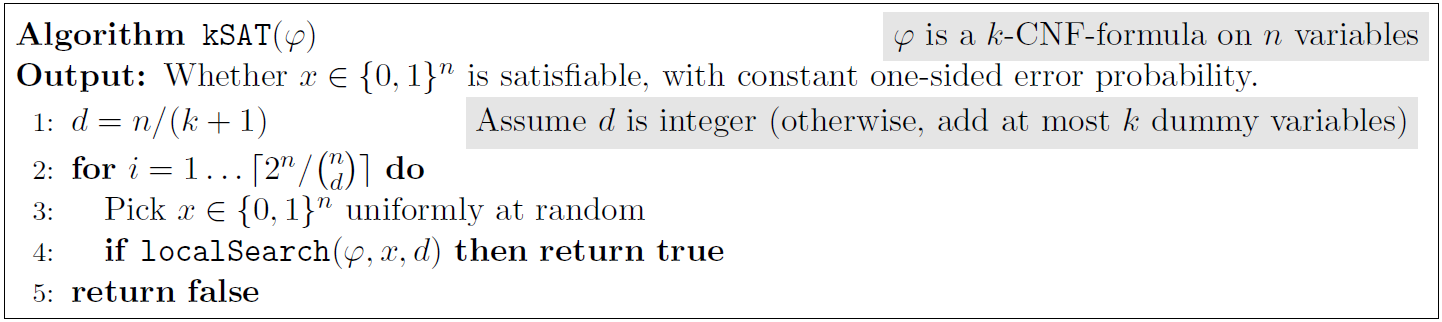 If returns true it is correct since so is localSearch
If sol y exists, prob true is returned in one iteration is
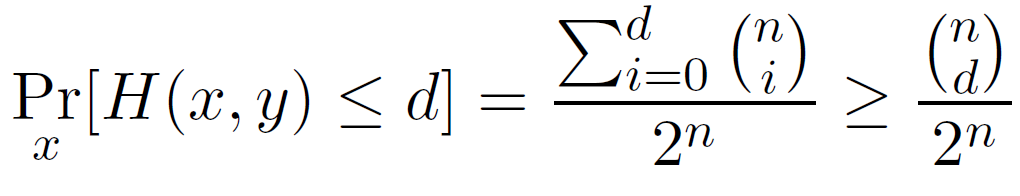 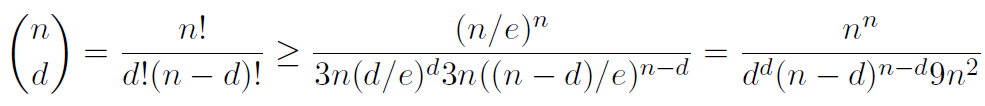 And the running time boils down to:
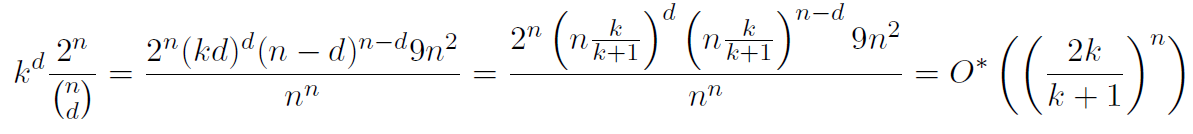 More on randomized algo’s
Randomized rounding
Important approach to turn LP-solutions into ILP solutions for obtaining good apx algo’s
Many more cool examples


LNMB course `Randomized Algorithms’.
Algorithms & Complexity
We saw:
NP,co-NP,NP-completeness, undecidability
Approximation algorithms
Exponential time (and FPT) algorithms
Treewidth
Randomized algorithms
What did we skip?
Algorithms
Many `basic’ algorithms for classic problems on
Sequences: Sorting, Pattern Matching,…
Graphs: Shortest Path, Matching, Max-Flow, .. 
Algebra: Matrix multiplication, FFT, number-theoretic
Computational Geometry: Convex hull, closest pair
We’ve seen many of the important techniques
Greedy,DP,Divide&Conquer,LP-rounding,randomization

Online,quantum,parallel,game-theoretic algorithms
Important one we skipped: Heuristic algorithms
Complexity
Models of Computation
Turing machine, Circuits, branching programs…
Diagonalization
Polynomial hierarchy, NP-intermediate problems
Proof systems
PSPACE = IP
PCP-theorem
Derandomization
L=NL, Adleman’s theorem
Communication Complexity
`Fine-grained complexity’
(S)ETH, W-hardness, conditional hardness results
Further reading
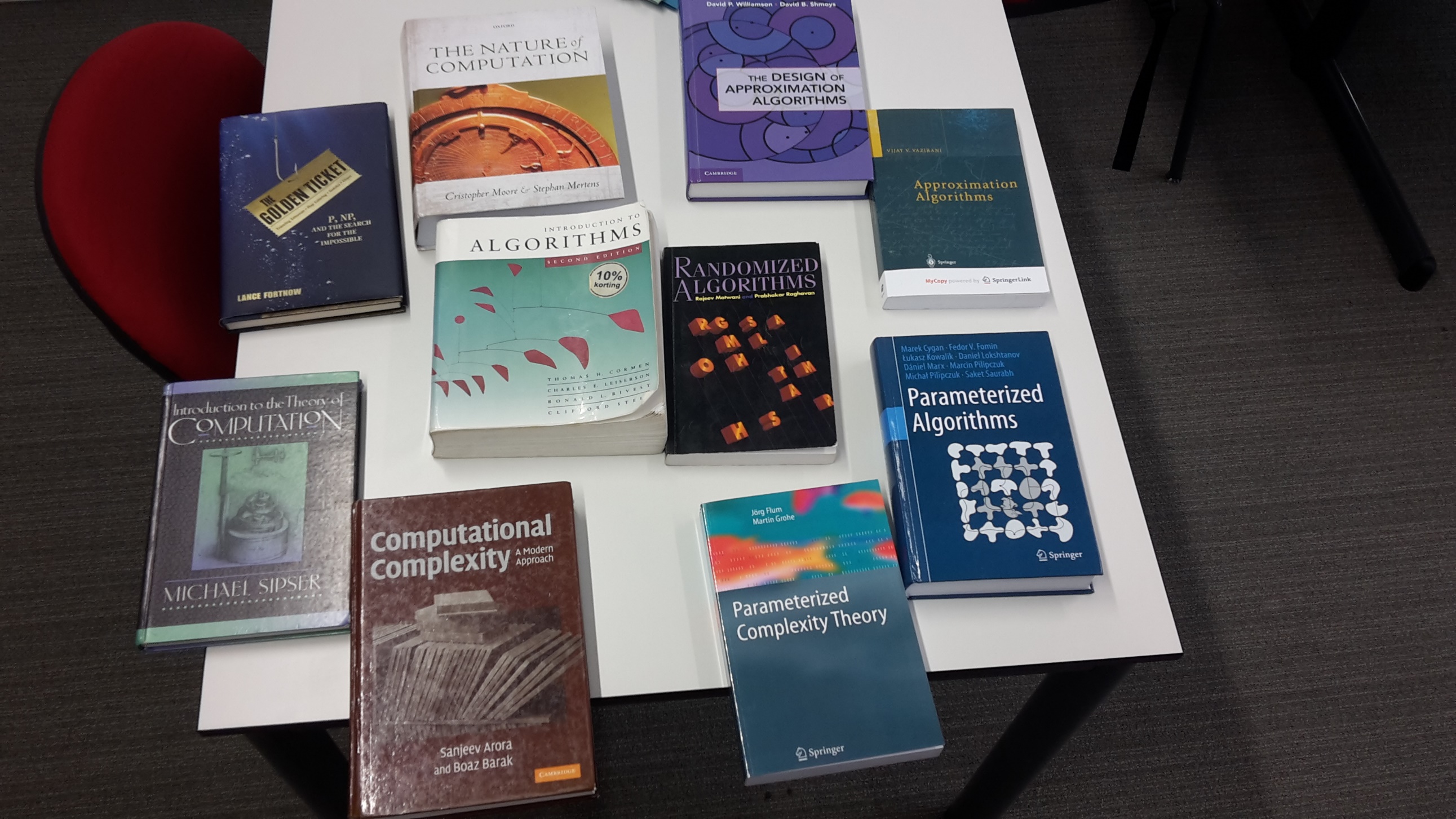 26
Multiplication(if time left)
Arithmetic on primary school
0001100 	
 23958233                  23958233
     5830 +                    5830 ×
 ----------            --------------
 23964063                  00000000  (=23,958,233×    0)
                          71874699   (=23,958,233×   30)
                        191665864    (=23,958,233×  800)
                       119791165   + (=23,958,233×5,000)
                       ------------ 
                       139676498390  (=139,676,498,390)
Arithmetic on primary school
0001100 	
 23958233                  23958233
     5830 +                    5830 ×
 ----------            --------------
 23964063                  00000000 
                          71874699   
                        191665864    
                       119791165    +
                       -------------- 
                       139676498390
Arithmetic on primary school
0001100 	
 23958233                  23958233
     5830 +                    5830 ×
 ----------            --------------
 23964063                  00000000 
                          71874699   
                        191665864    
                       119791165    +
                       -------------- 
                       139676498390
Arithmetic on primary school
0001100 	
 23958233                  23958233
     5830 +                    5830 ×
 ----------            --------------
 23964063                  00000000 
                          71874699   
                        191665864    
                       119791165    +
                       -------------- 
                       139676498390
Arithmetic on primary school
0001100 	
 23958233                  23958233
     5830 +                    5830 ×
 ----------            --------------
 23964063                  00000000 
                          71874699   
                        191665864    
                       119791165    +
                       -------------- 
                       139676498390
Arithmetic on primary school
0001100 	
 23958233                  23958233
     5830 +                    5830 ×
 ----------            --------------
 23964063                  00000000 
                          71874699   
                        191665864    
                       119791165    +
                       -------------- 
                       139676498390
High school: complex numbers
(a+bi)*(c+di) = (ac-bd)+(ad+bc)i
Given a,b,c,d, compute (ac-bd) and (ad+bc).
How many multiplications are needed?

Only three! Try to find them if you want...
Use M1 = ac, M2=bd, M3=…..
Then(ac-bd) = M1-M2(ad+bc) = M3-ac-bd = M3-M1-M2
High school: complex numbers
(a+bi)*(c+di) = (ac-bd)+(ad+bc)i
Given a,b,c,d, compute (ac-bd) and (ad+bc).
How many multiplications are needed?

Only three! Try to find them if you want...
Use M1 = ac, M2=bd, M3=(a+b)(c+d).
Then(ac-bd) = M1-M2(ad+bc) = M3-ac-bd = M3-M1-M2
Matrix Multiplication
=
X
Seems to require 8 multiplications.
Multiplying nxn matrices seems to take n3 multiplications.
Was thought by researchers for a while as well


But then…. in 1969……                   : n2.81 multiplications!
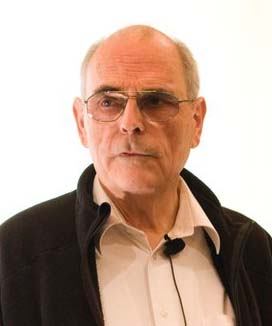 Volker Strassen
Matrix Multiplication
=
X
=
M1: (a+d)(e+h)
M2: (c+d)e
M3: a(f-h)
M4: d(g-e)
M5: (a+b)*h
M6: (c-a)*(e+f)
M7: (b-d)*(g+h)
Matrix Multiplication
=
X
Matrix Multiplication
=
X
=
M1: (A+D)(E+H)
M2: (C+D)E
M3: A(F-H)
M4: D(G-E)
M5: (A+B)*H
M6: (C-A)*(E+F)
M7: (B-D)*(G+H)
Matrix Multiplication
=
X
1 mult of 4x4 matrices -> 7 mult’s of 2x2 matrices ->
	 49 multiplications of numbers

1 mult of nxn matrices -> 
	7lg(n)=2lg(7)*lg(n)=nlg(7)=n2.81 multiplications of numbers.

can also be used for matrix inversion, among others